Figure 9.  Double-immunostaining for NPNF and calbindin in human area V1, illustrating the complementary distribution of ...
Cereb Cortex, Volume 12, Issue 7, July 2002, Pages 671–691, https://doi.org/10.1093/cercor/12.7.671
The content of this slide may be subject to copyright: please see the slide notes for details.
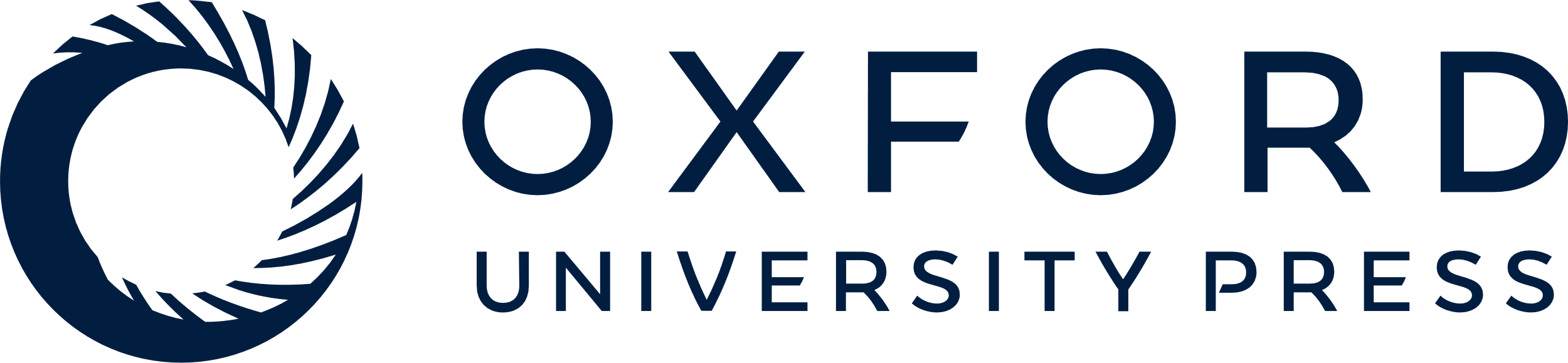 [Speaker Notes: Figure 9.  Double-immunostaining for NPNF and calbindin in human area V1, illustrating the complementary distribution of these proteins in layer 4A. NPNF is labeled with the reddish-brown TMB–DAB–Co reaction product, calbindin with the blue TMB reaction product. (A) A double-stained section, from which separate arrays of reddish-brown and blue pixels have been extracted to represent NPNF (B) and calbindin (C) immunoreactivity, respectively. (D) shows layer 4A at higher magnification in a section from a different case. Scales: (A–C) = 250μm; (D) = 100 μm.


Unless provided in the caption above, the following copyright applies to the content of this slide: © Oxford University Press]